Московская детская голбольная 
команда на всероссийской
 спартакиаде в Лужниках.
 От обычной спортивной игры
 голбол отличает специальный 
мяч. Внутри него установлен 
колокольчик, по звону которого
 ориентируются спортсмены.
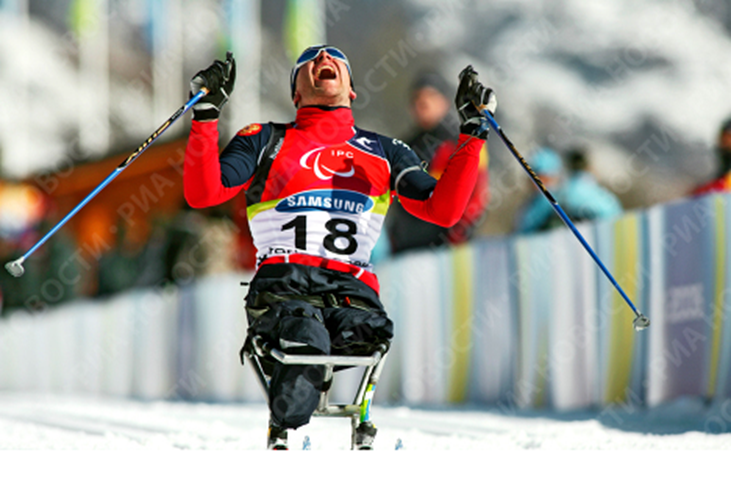 Российский 
спортсмен-колясочник 
Владимир Киселев, завоевавший 
на IX зимних Паралимпийских
 играх в Турине 
золотую медаль в 
соревнованиях по биатлону, 
во время победного финиша.
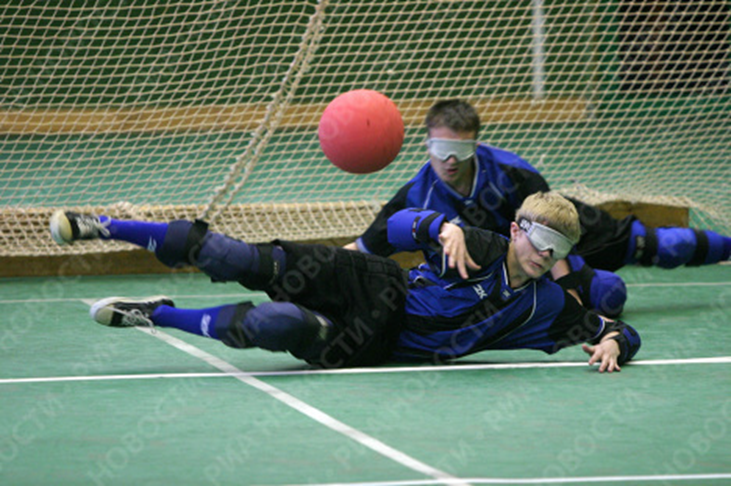 Золото Паралимпийской сборной России - еще одно доказательство, что ограничения по здоровью, не повод отказываться от  спортивной карьеры. Параспортсмены делают такое, что под силу не каждому обычному человеку.
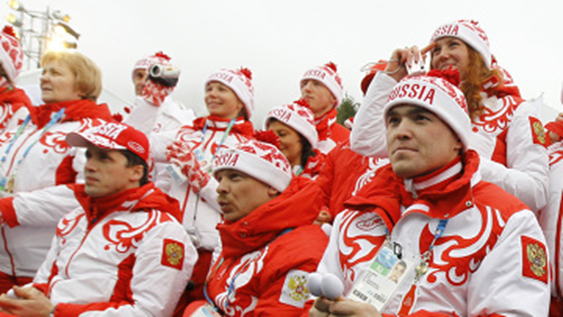